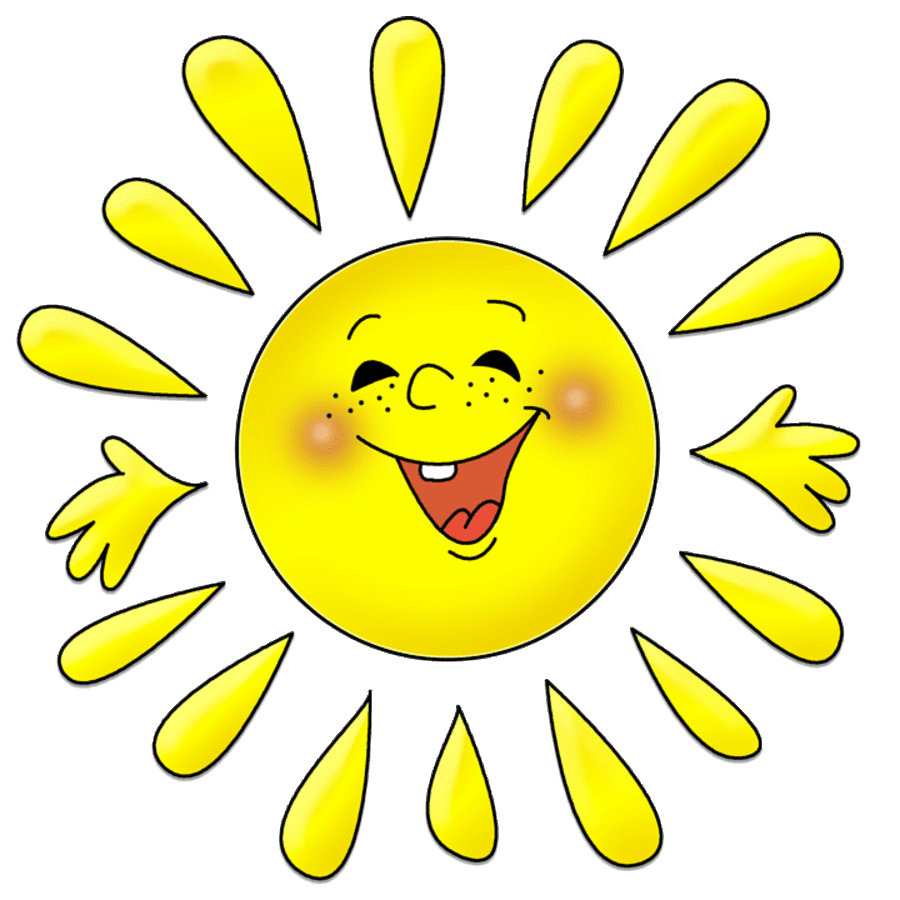 «Истоки способностей и дарования детей – 
на кончиках пальцев. От пальцев, образно говоря, 
идут тончайшие нити – ручейки, которые
 питают источник творческой мысли.
другими словами, чем больше мастерства, 
тем умнее ребёнок»
В.А. Сухомлинский
«Нетрадиционные техники
и приемы  рисования в изобразительной деятельности детей»
Муниципальное автономное образовательное учреждение
Для детей дошкольного и младшего школьного возраста
Прогимназия № 81 «Здравствуй!»
 г. Сыктывкара
(МАОУ Прогимназия №  81)
Цель  проекта: – развитие  художественно-творческих способностей детей через расширение их знаний о различных техниках в изобразительной деятельности.
 Задачи:  
 Знакомить детей с различными нетрадиционными техниками рисования, развивать желание использовать их в самостоятельной деятельности;
  Расширять представления детей о нетрадиционных способах  рисования;
  Развивать творчество и фантазию,  наблюдательность, воображение, ассоциативное мышление, любознательность;
        Вселить в детей уверенность в своих силах;
  Формировать эстетический вкус;
       Зажечь огонек радости творчества.
Изобразительная деятельность с применением нетрадиционных материалов и техник  способствует развитию
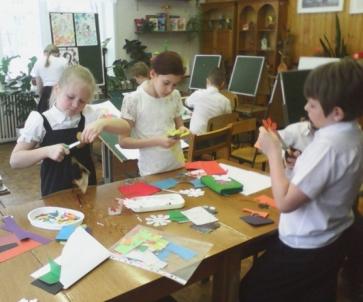 внимания и усидчивости
мелкой моторики рук и тактильного восприятия
пространственной ориентировки
 на листе бумаги, глазомера и зрительного восприятия
изобразительных навыков и умений, наблюдательности,  эмоциональной отзывчивости
Актуальность темы
Младший школьный возраст – это сензитивный период для развития у детей продуктивной деятельности: рисования, лепки, аппликации и конструирования. В них ученик может выразить свое отношение к окружающему миру, развить творческие способности, а также устную речь и логическое мышление.
Методы проекта: 
 
        Наглядные, практические, исследовательские, мониторинговые. 
         Проект долгосрочный, исследовательско - творческий.
        Срок реализации — 2 года.
        Работа в проекте выстраивается поэтапно.
.
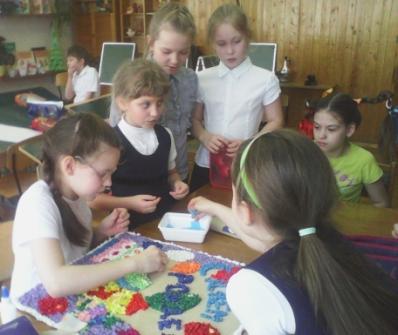 Практическая значимость:  результаты данной работы могут оказать помощь педагогам в организации	  совместной деятельности педагога с детьми, имеющего своей целью развитие изобразительной деятельности у обучающихся.
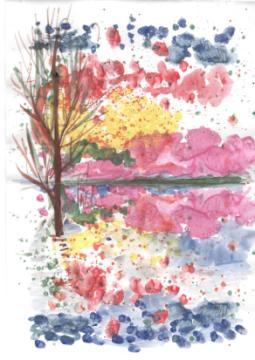 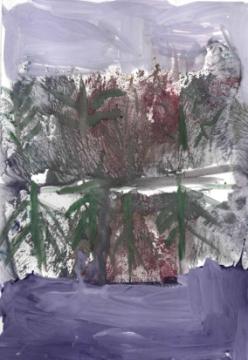 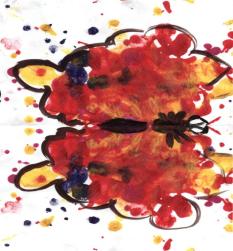 Монотипия
Итоги реализации данного проекта:
 -  расширение знаний детей об окружающем мире;
  - углубление представлений  детей о роли нетрадиционных
 техник рисования в организации среды;
  -  наработка практического опыта и внедрение его в деятельность;
  - выражение своего отношения к создаваемому образу;
  - овладение правильной техникой работы с художественными материалами;
  - внесение в свои творческие работы элементов фантазии;
  - формирование устойчивого интереса к изобразительной деятельности и в исследовании особенностей различных материалов.
Кляксография
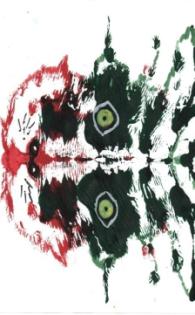 кляксография
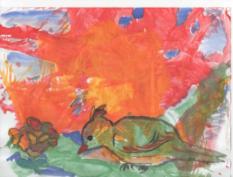 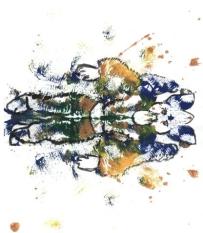 Кляксография ниткой
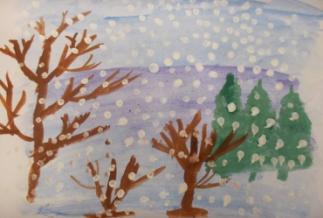 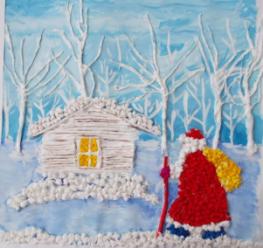 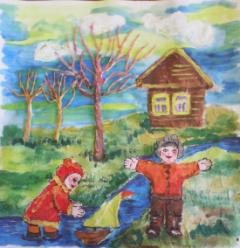 Рисование ватной палочкой
Рисование салфеткой
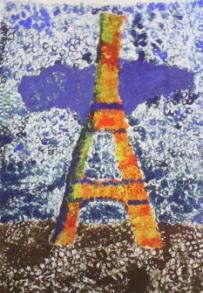 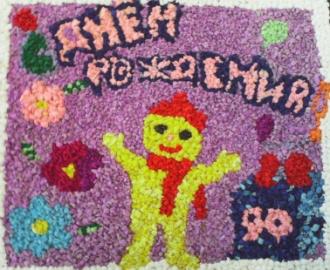 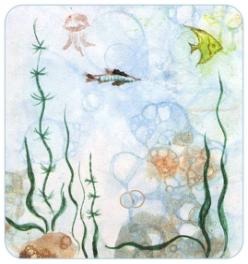 Рисование «Тычком»
Аппликация из комочков  гофрированной бумаги
Рисование мыльными пузырями
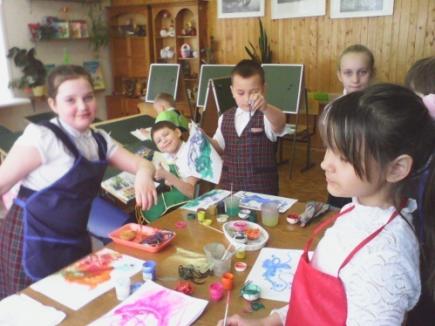 Предполагаемый результат: 
  - расширение знаний детей об окружающем мире;
  - углубление представлений  детей о роли нетрадиционных техник рисования в организации среды;
  -  наработка практического опыта и внедрение его в деятельность;
  - выражение своего отношения к создаваемому образу;
  - овладение правильной техникой работы с художественными материалами;
  - внесение в свои творческие работы элементов фантазии;
  - формирование устойчивого интереса к изобразительной деятельности
 и в исследовании особенностей различных материалов.
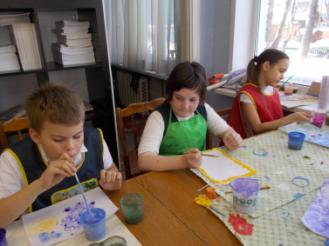 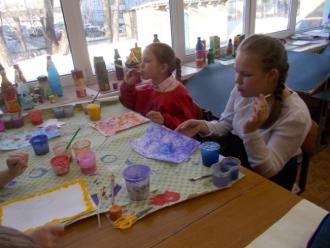 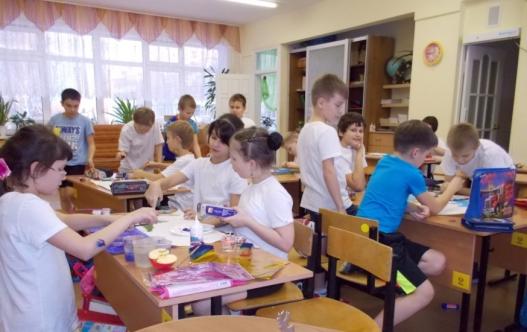 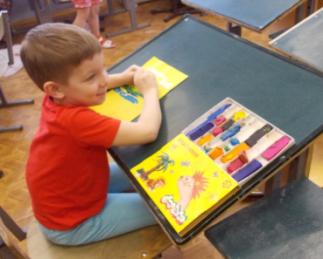 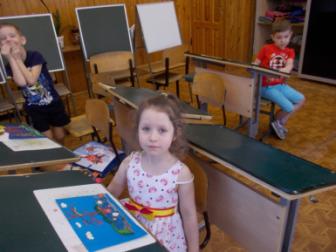 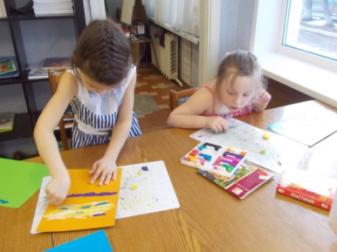 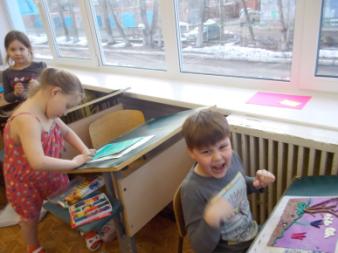 Рисование пластилином
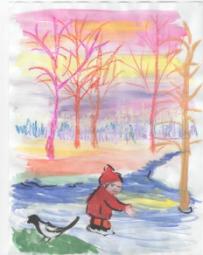 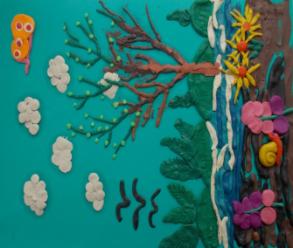 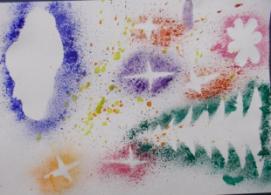 Рисование  восковыми
 мелками, свечой.
Набрызг
Пластилиновая аппликация
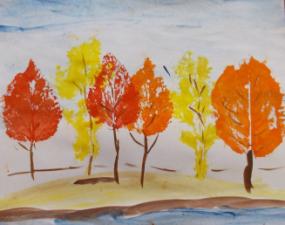 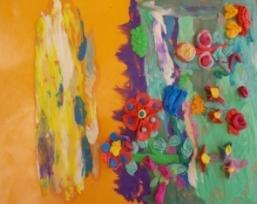 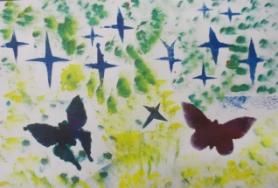 Рисование отпечатками листьев
Рисование губкой
Пластилиновая аппликация
Спасибо за внимание